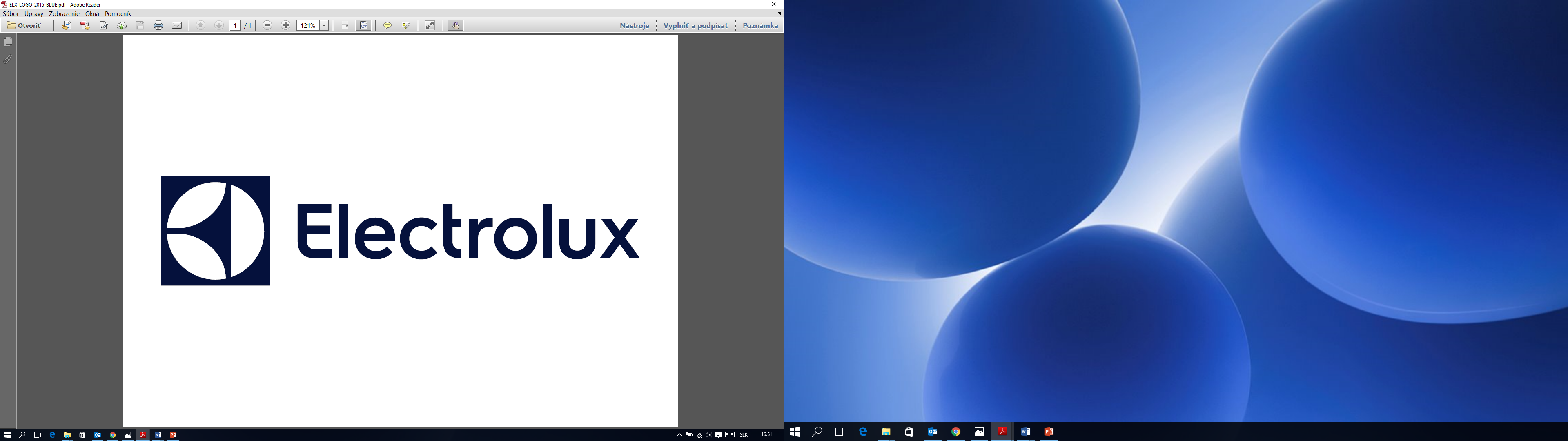 KAMPAŇ NA RAD VYSÁVAČOV ANIMALCARE
MAREC – JÚN 2017
CIEĽ
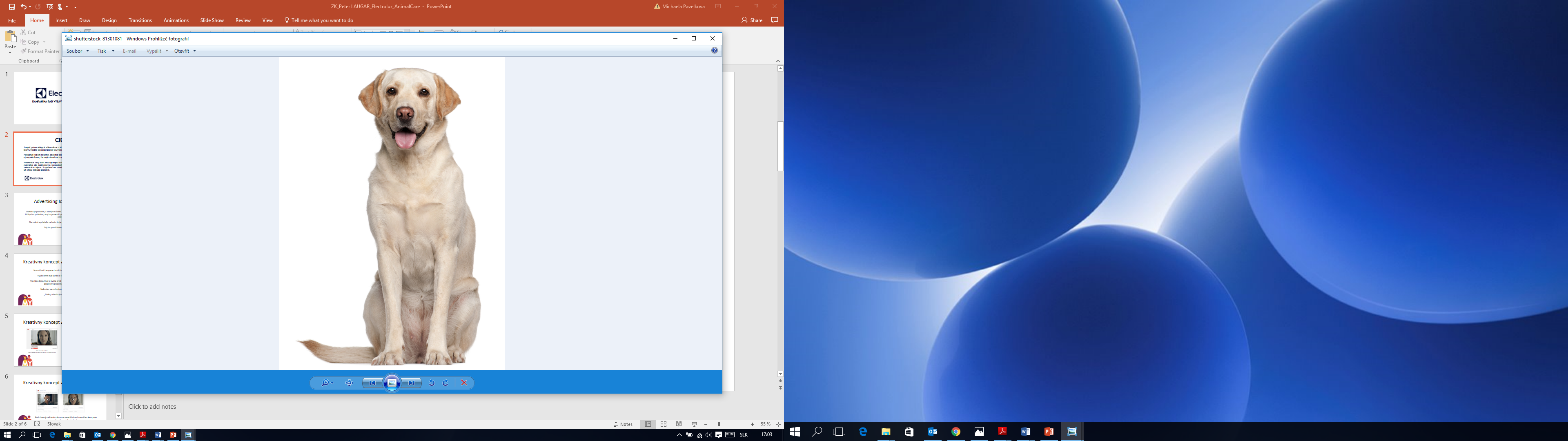 Zaujať potenciálnych zákazníkov o kúpu vysávača, ktorý zvládne povysávať aj zvieracie chlpy. 
Ponúknuť ľuďom riešenie, ako mať doma stále čisto aj napriek tomu, že majú domácich miláčikov.
Presvedčiť ľudí, ktorí zvažujú kúpu domáceho zvieratka, ale majú obavu z neporiadku zo zvieracích chlpov. S vysávačom z radu AnimalCare už chlpy nebudú problém.
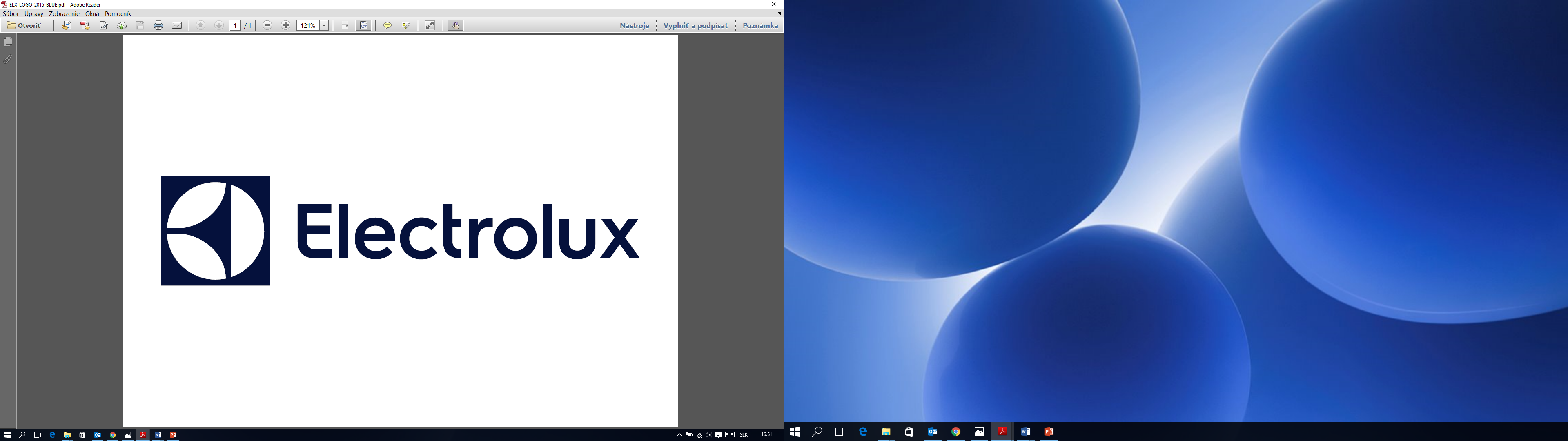 Advertising Idea Platform
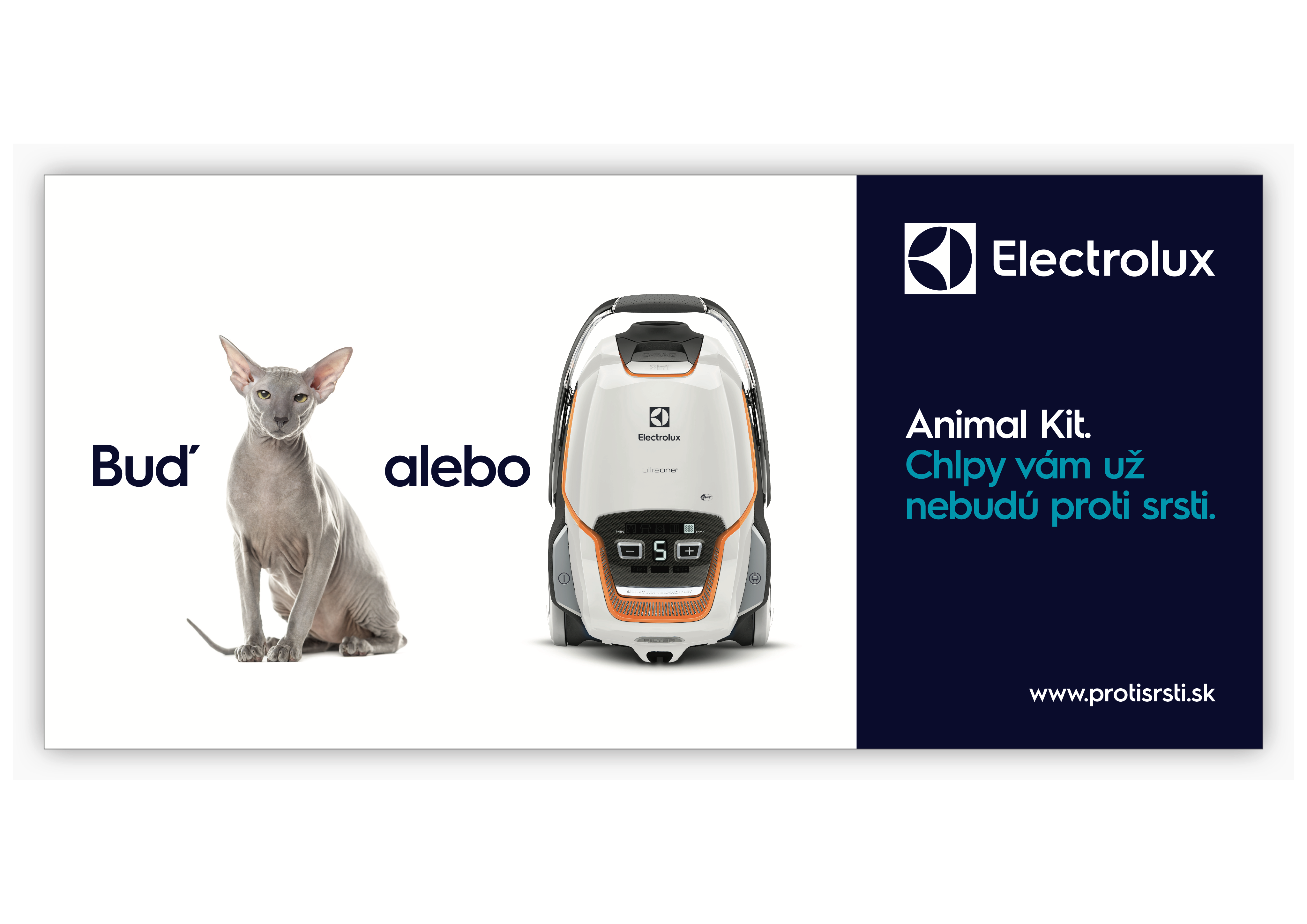 Ak chcete mať doma zvieratko a nechcete mať od chlpov celý byt, tak máte dve možnosti.

Buď si kúpite bezsrsté zvieratko, alebo vysávač Electrolux so sadou Animal Kit.
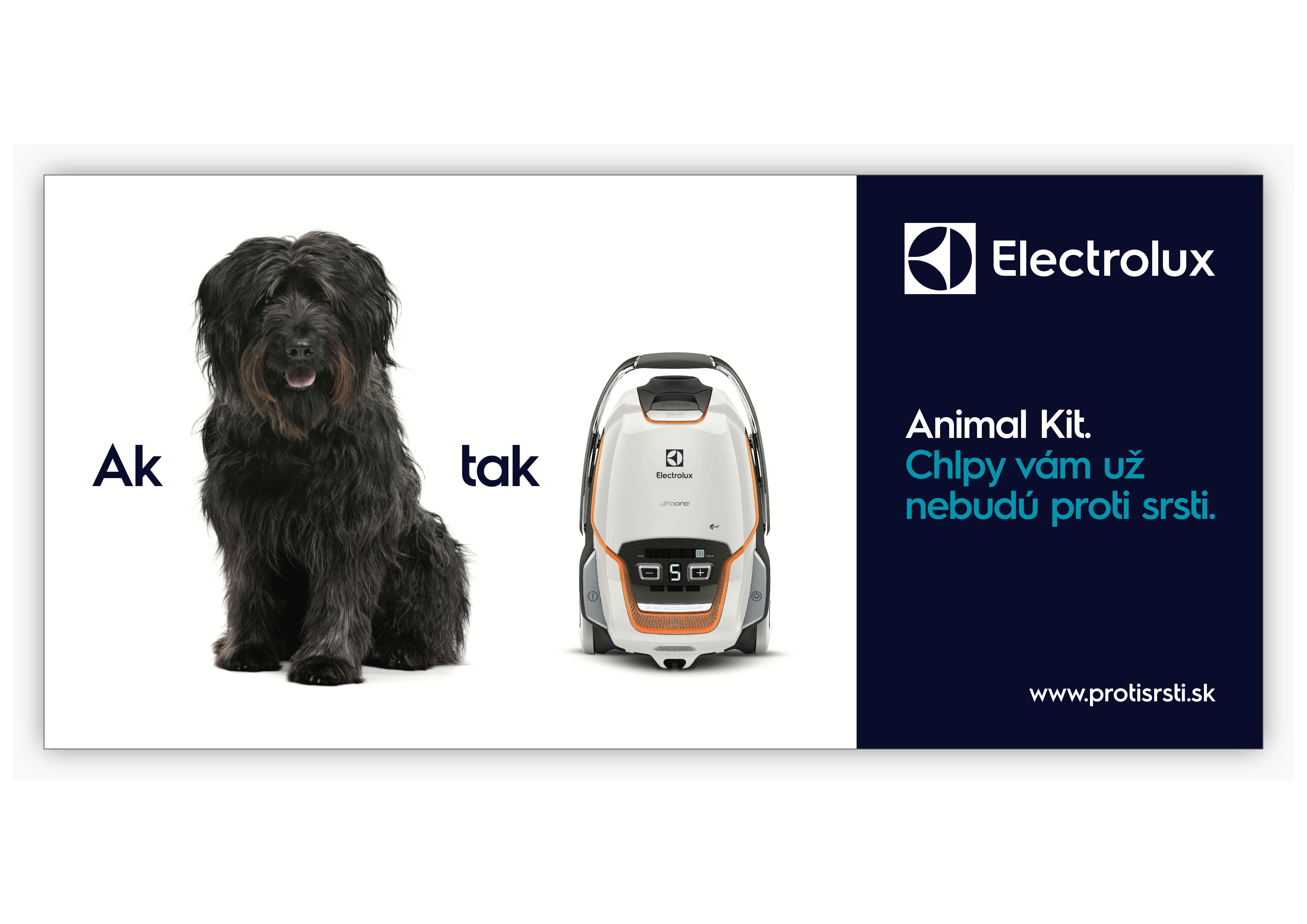 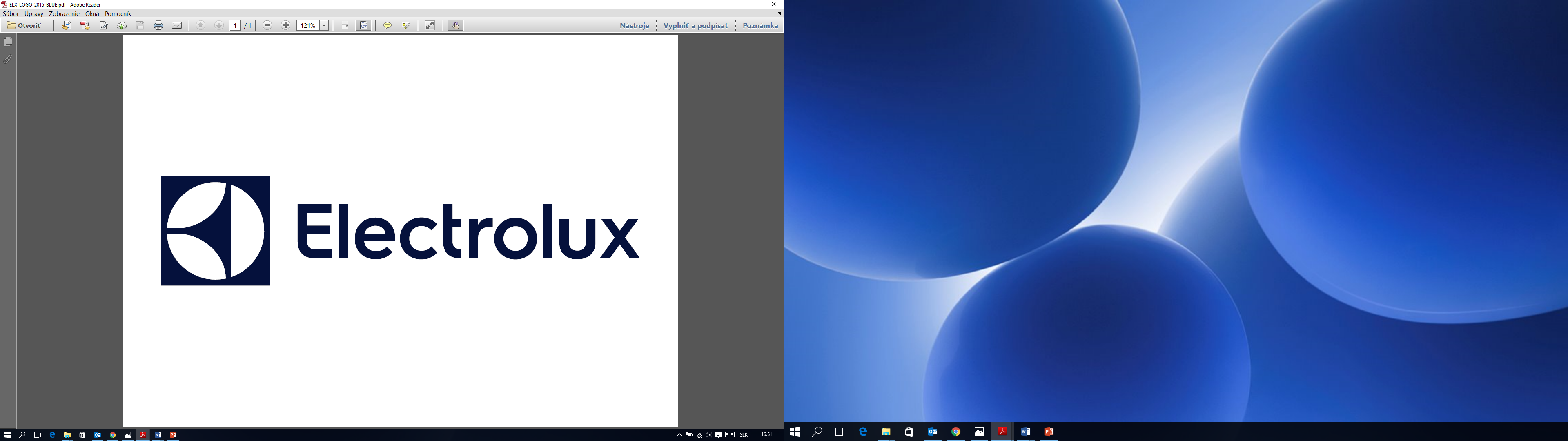 Kreatívny koncept: Chlpy vám už nebudú proti srsti.
Ak máte psíka, mačičku alebo iné chlpaté domáce zvieratko, nemusíte už mať obavy z chlpov.
Navyše získate k nákupu 30 € voucher do SUPER ZOO a hráte o výlet do Wild Parku.
Kampaň je postavená na jednoduchom message, vyjadrenom vizuálne, a to jednak staticky a jednak dynamicky.
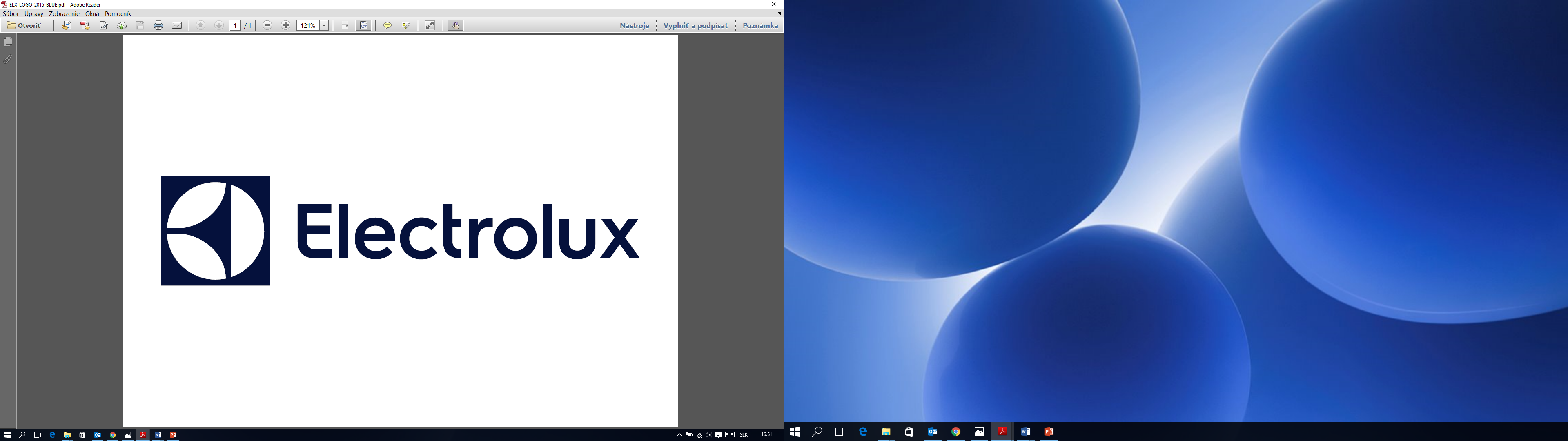 Kreatívny koncept: Chlpy vám už nebudú proti srsti.
KĽÚČOVÝ VIZUÁL:
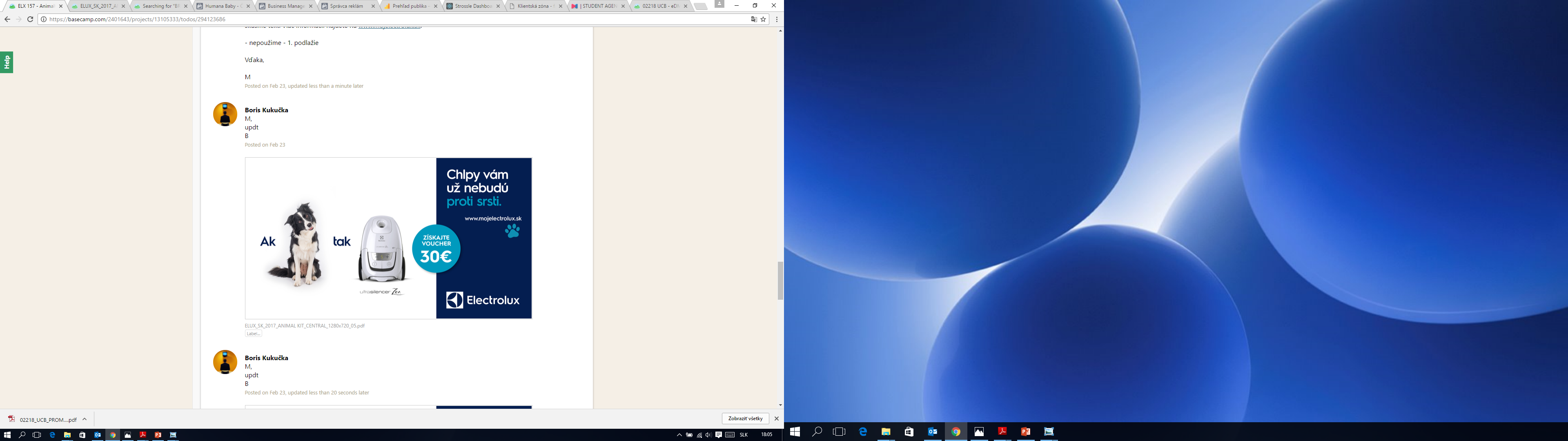 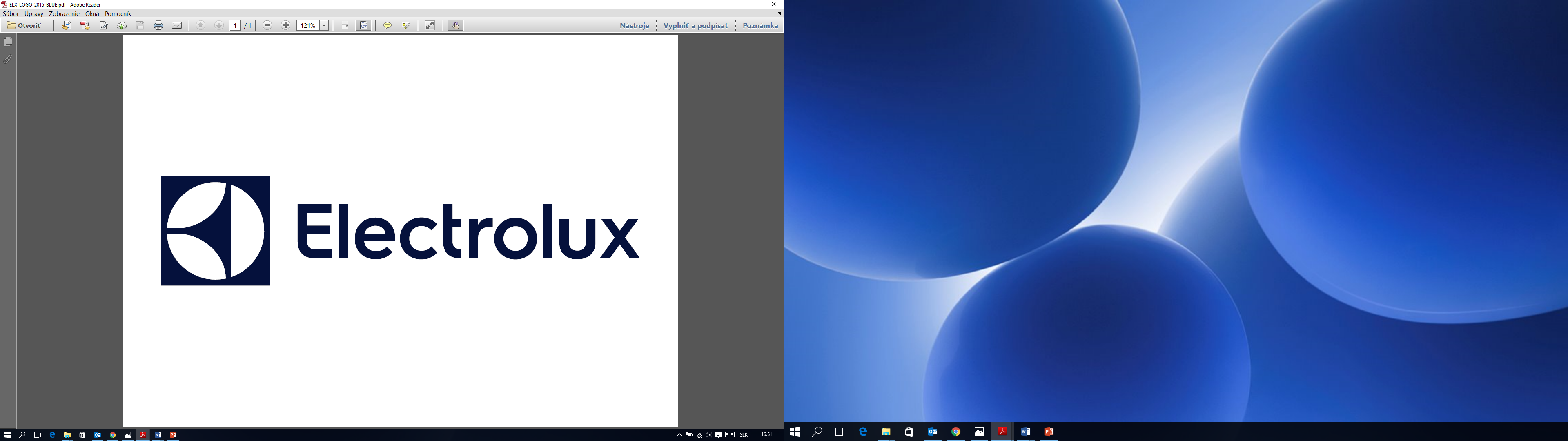 Kreatívny koncept: Chlpy vám už nebudú proti srsti.
KAMPAŇ V ONLINE/Séria bannerov na Facebook-u:
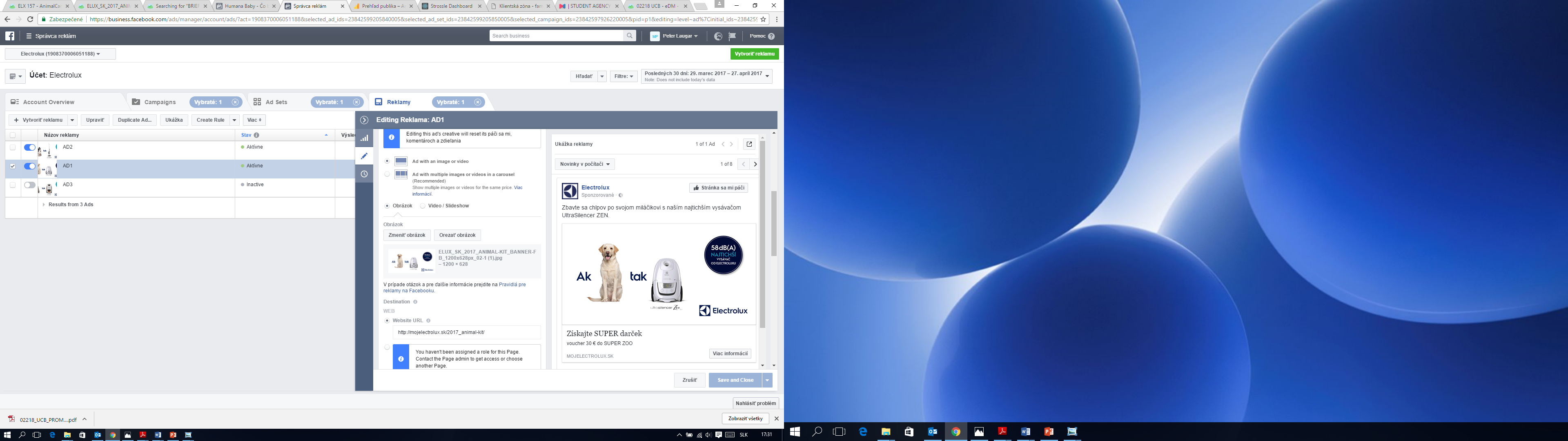 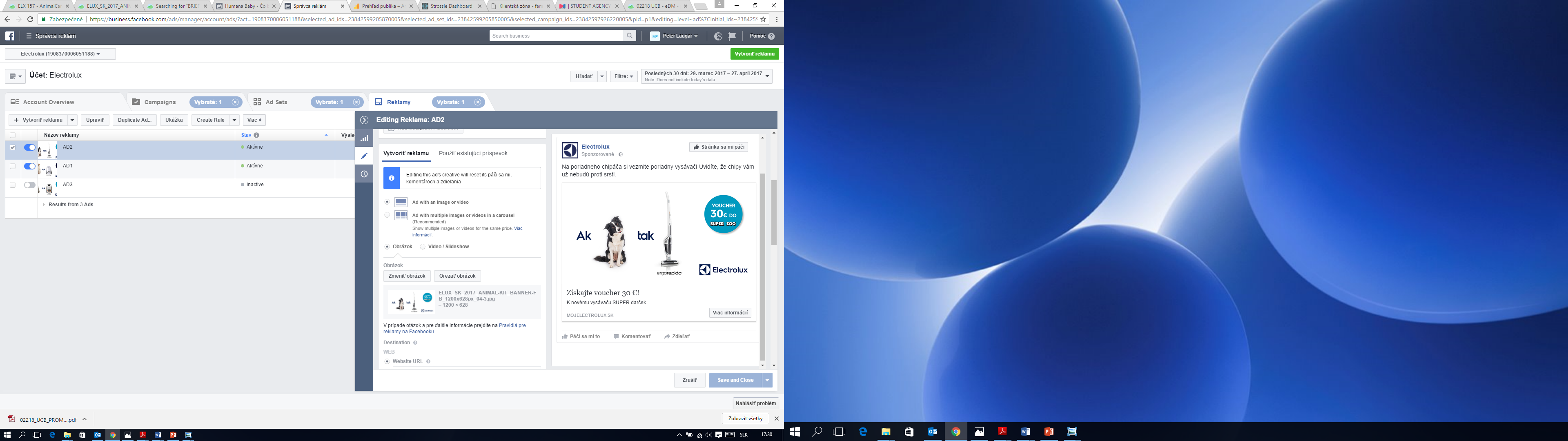 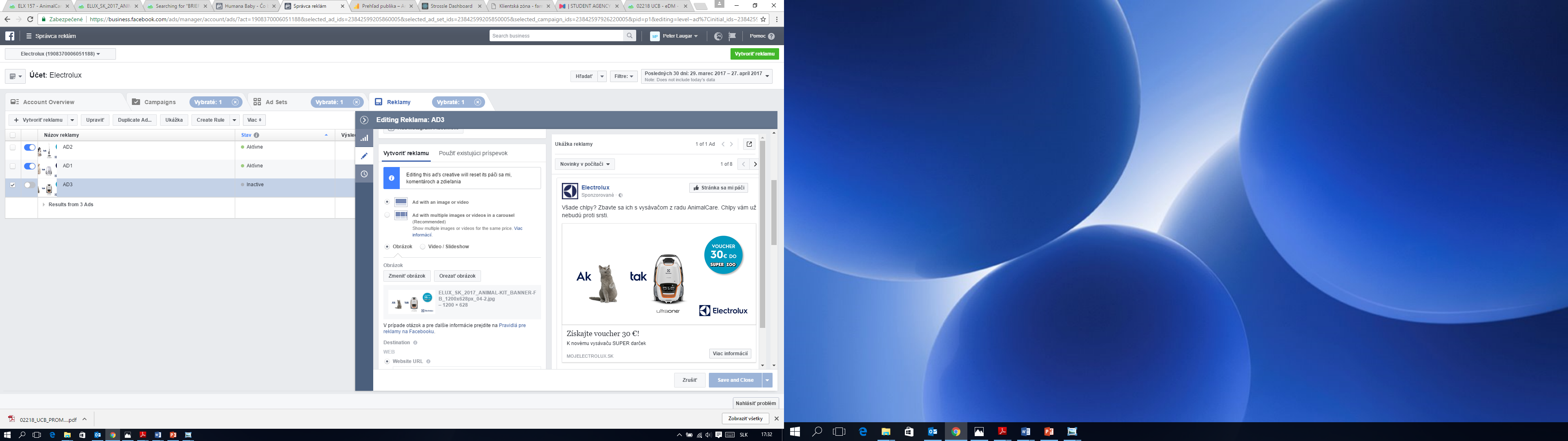 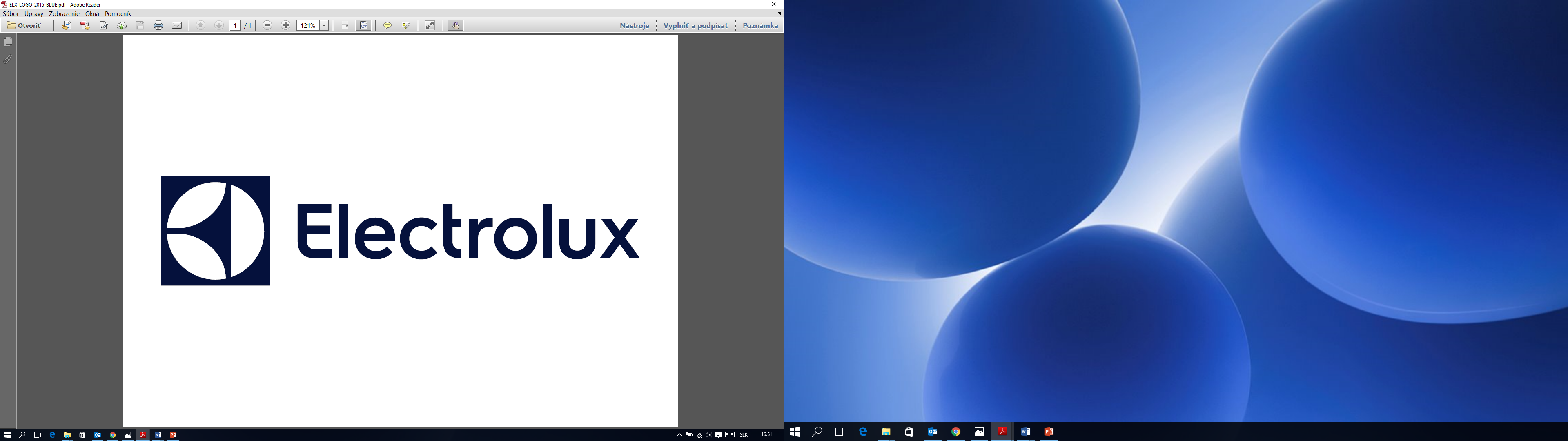 Kreatívny koncept: Chlpy vám už nebudú proti srsti.
KAMPAŇ V ONLINE/Séria videí na Facebook-u:
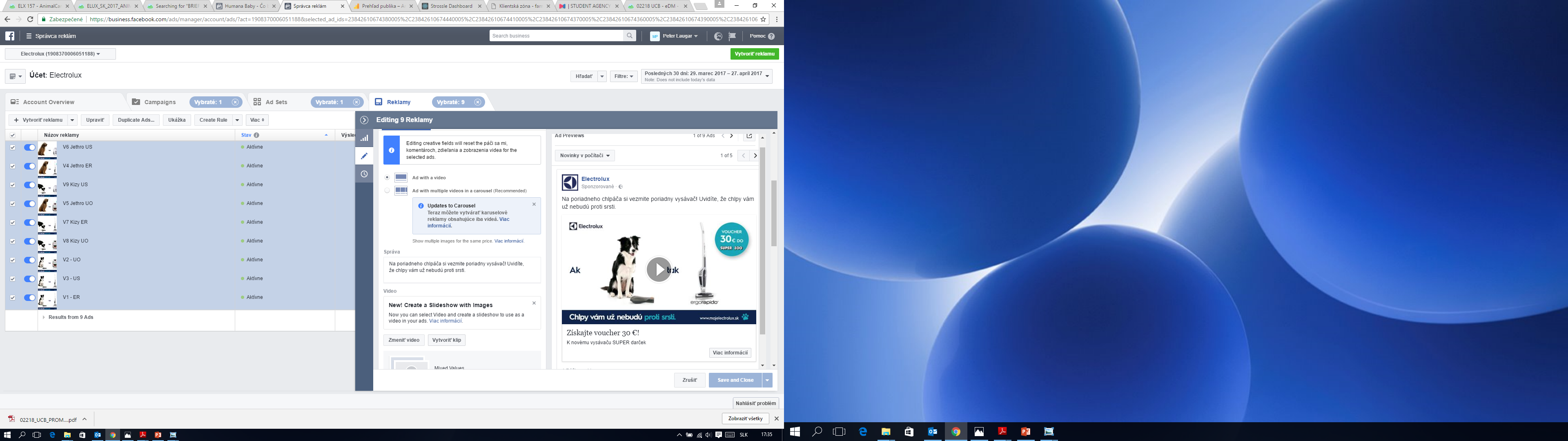 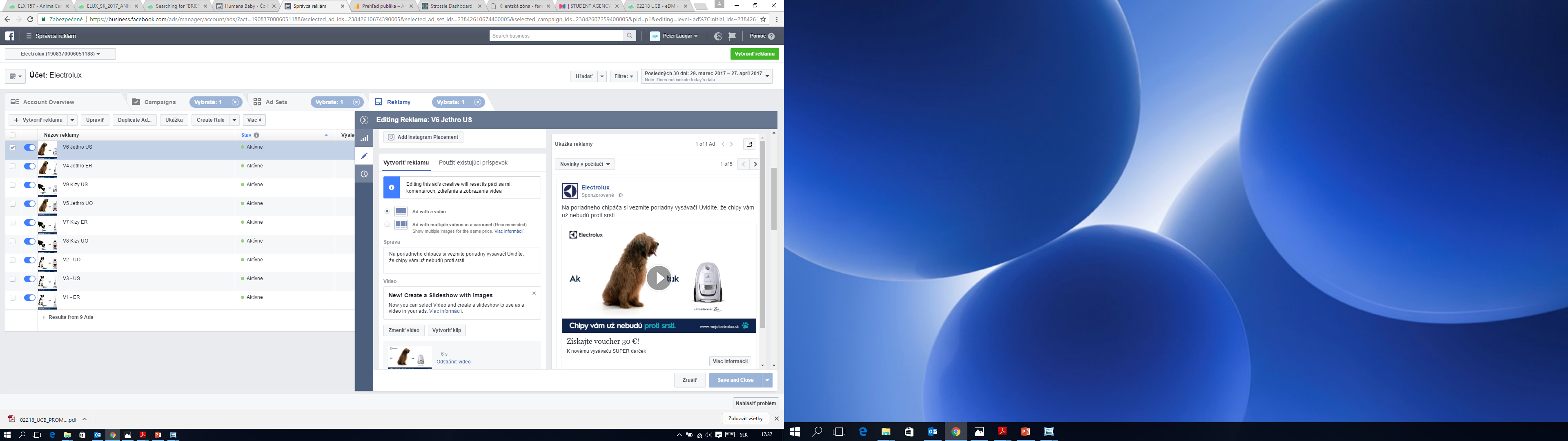 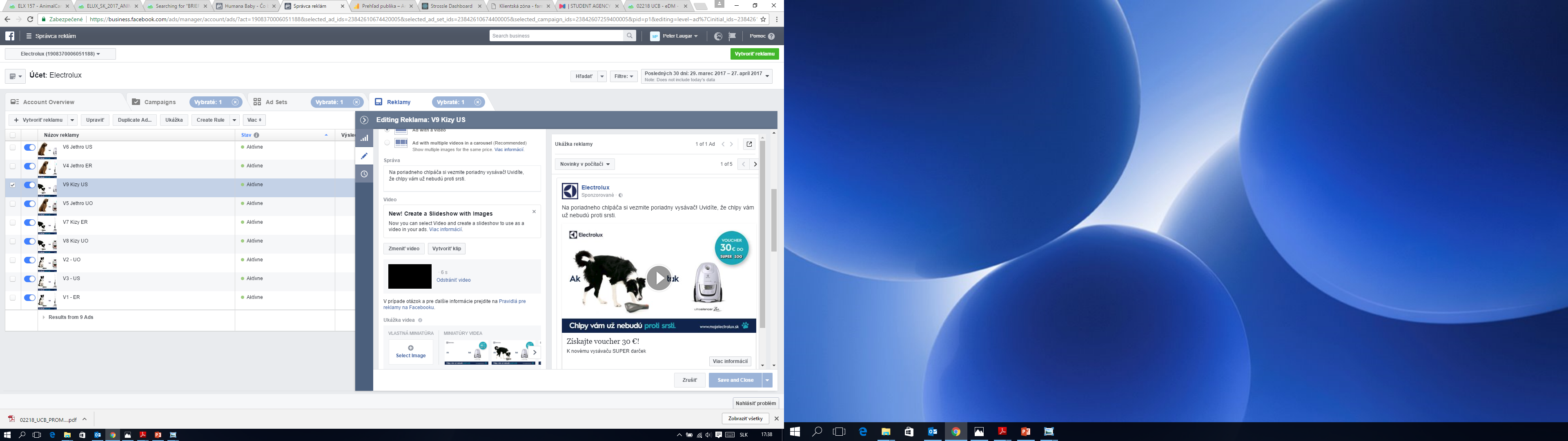 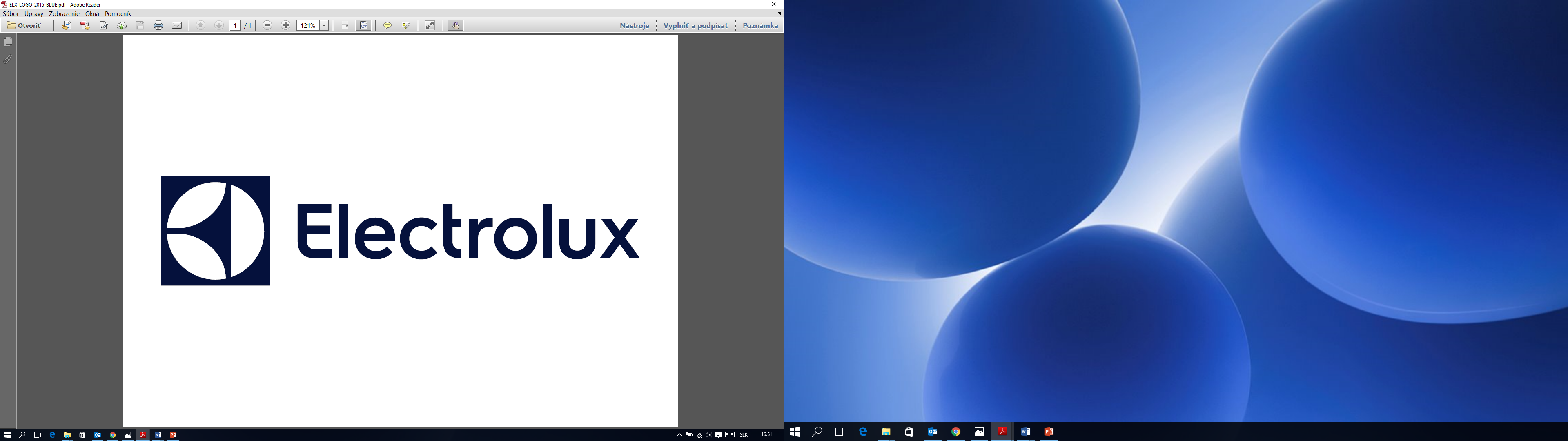 Kreatívny koncept: Chlpy vám už nebudú proti srsti.
KAMPAŇ V ONLINE/Séria videí na YouTube:
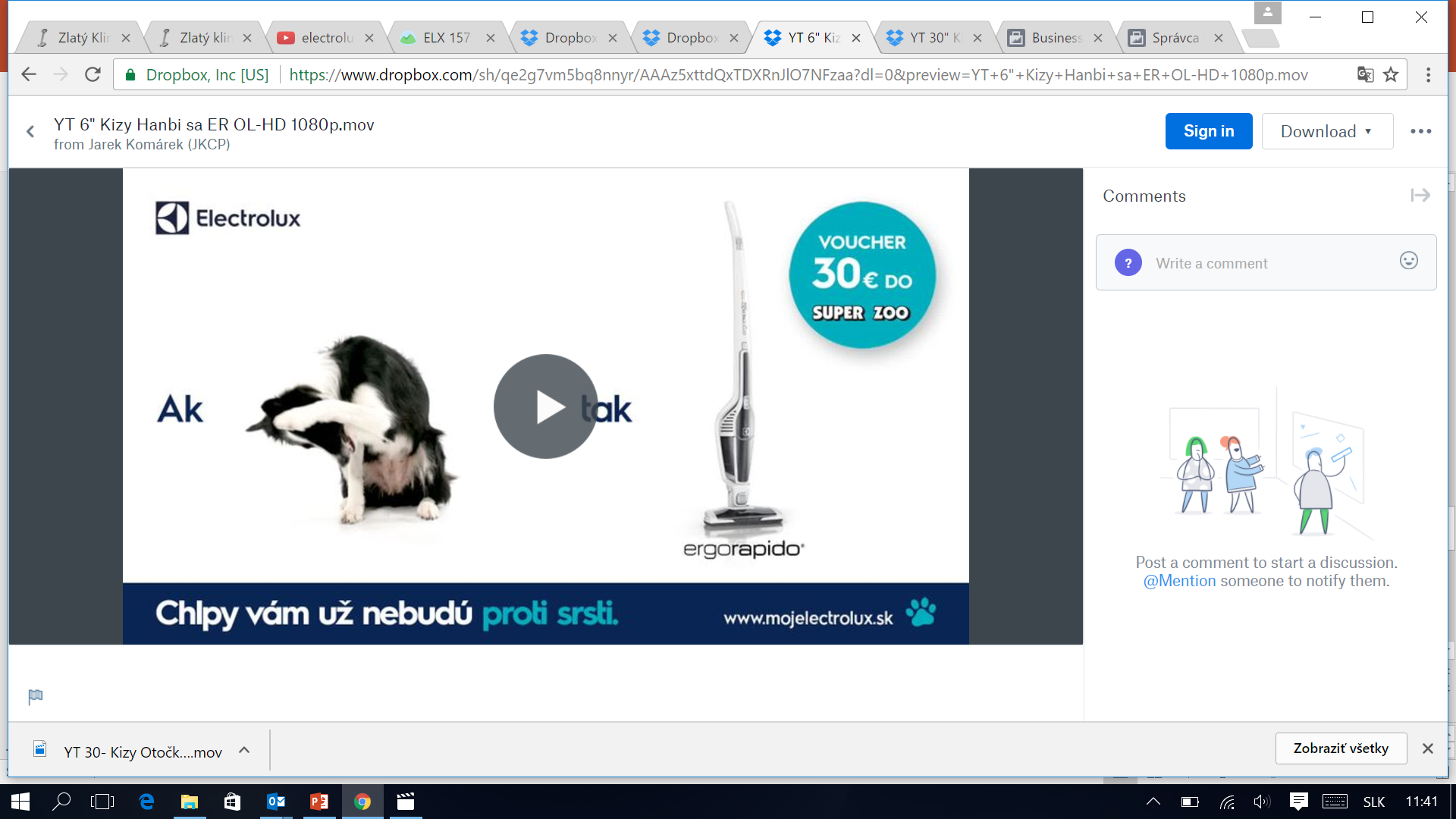 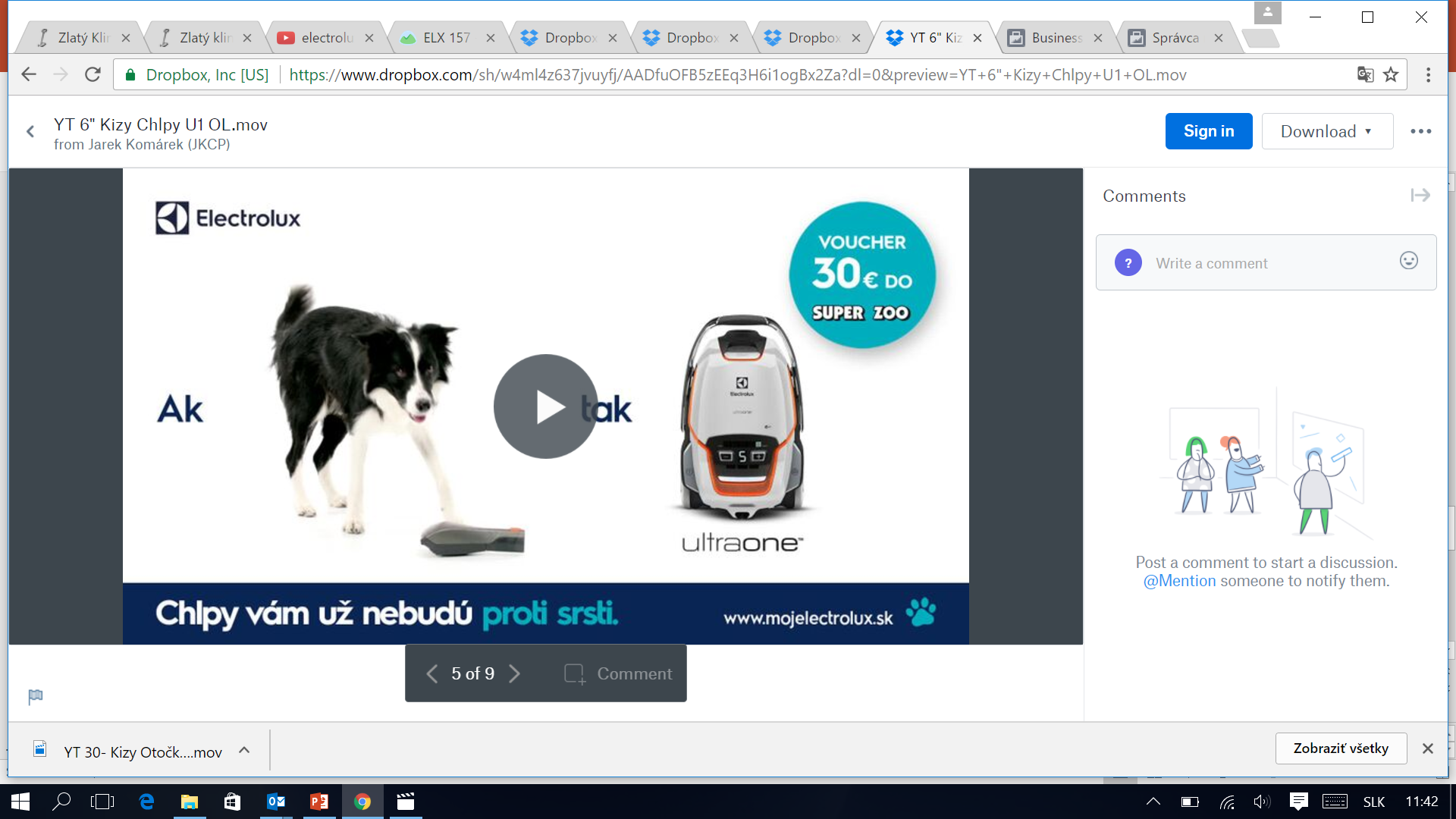 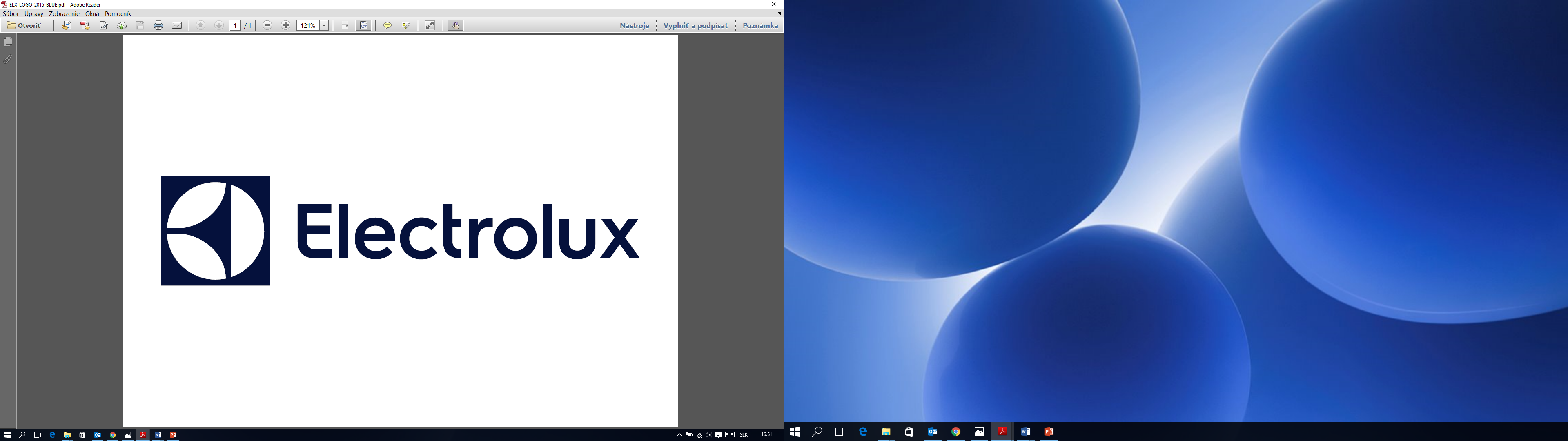 Kreatívny koncept: Chlpy vám už nebudú proti srsti.
KAMPAŇ V ONLINE/Carousel na Facebook-u:
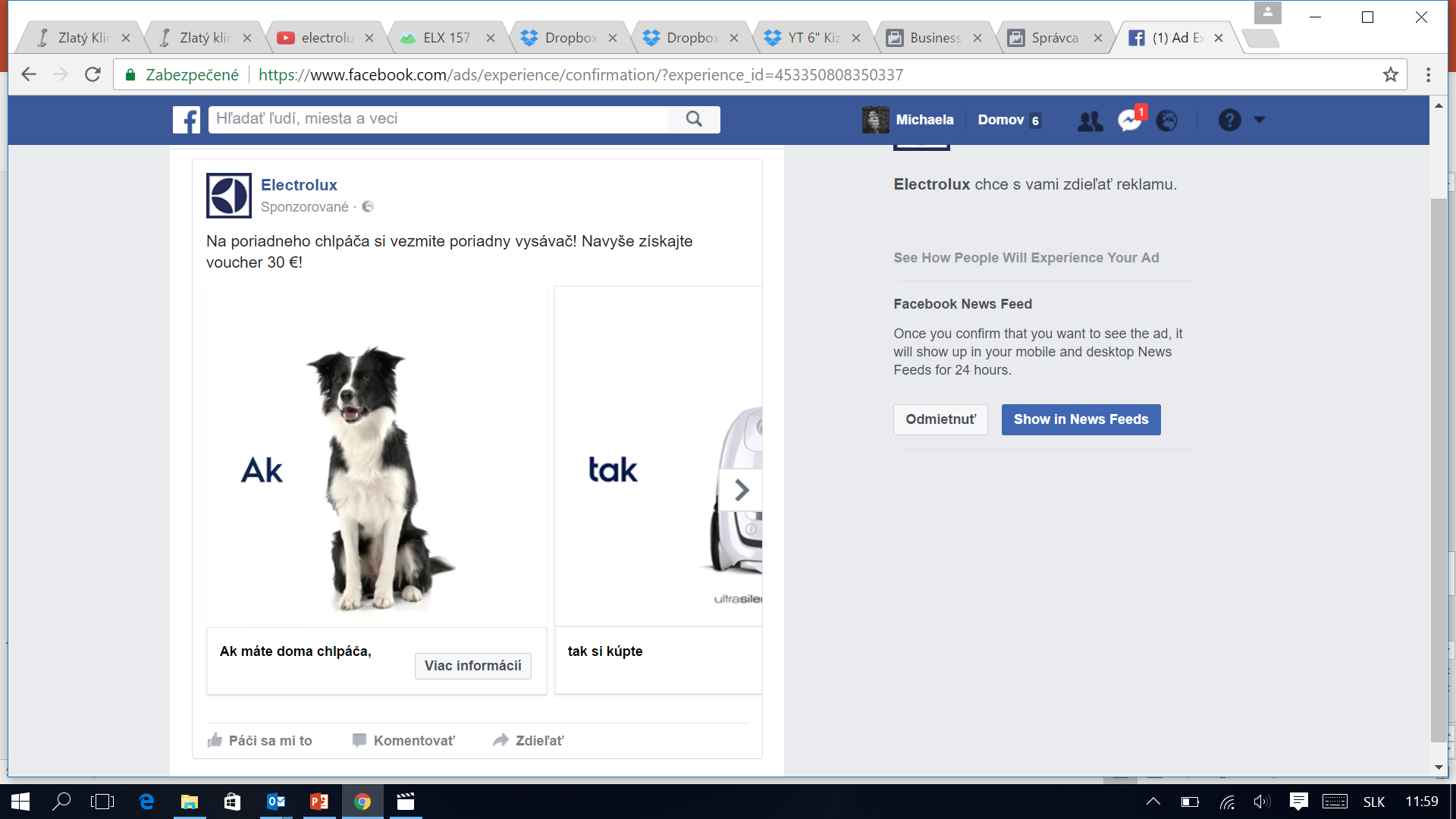 http://fb.me/28GZQVjWQAYIUf9
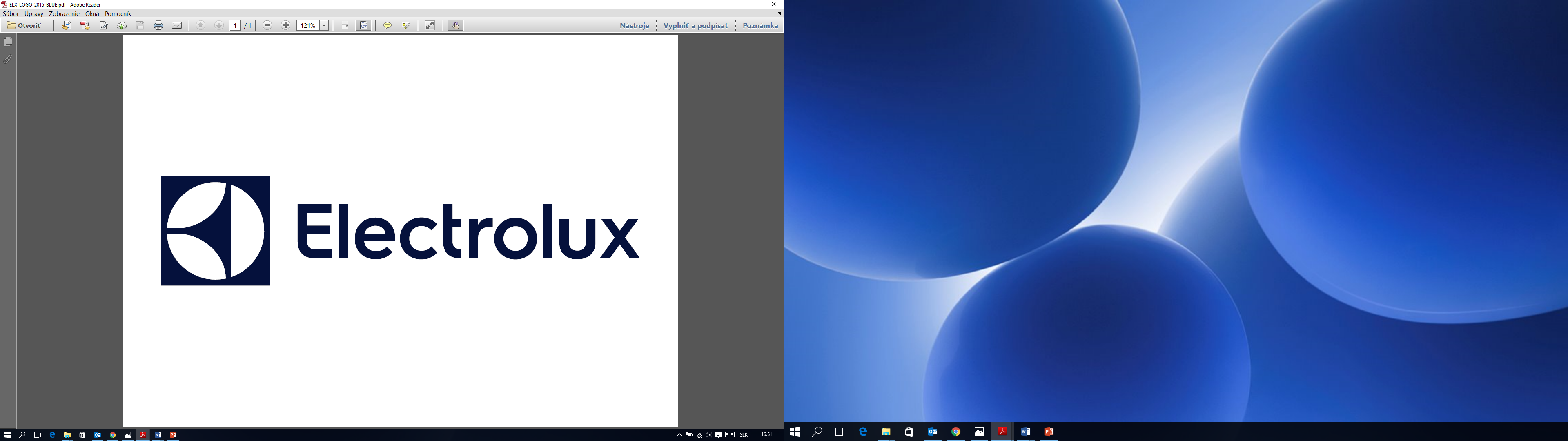 Kreatívny koncept: Chlpy vám už nebudú proti srsti.
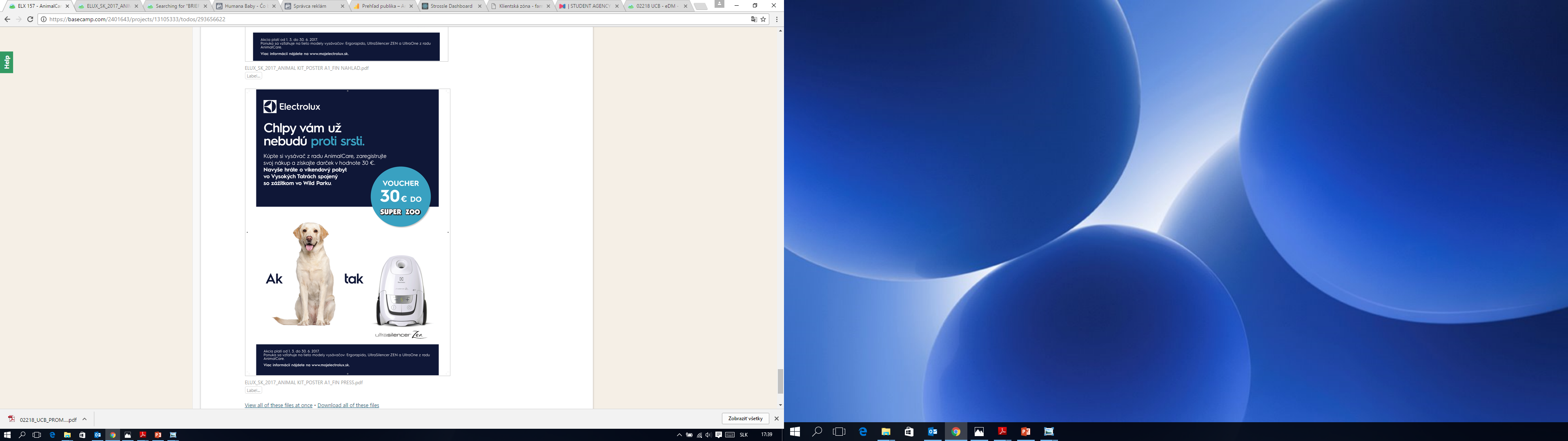 KAMPAŇ V OFFLINE:
Kampaň bola podporená aj v offline prostredí:
POS materály v partnerských predajniach a sieti predajní SUPER ZOO
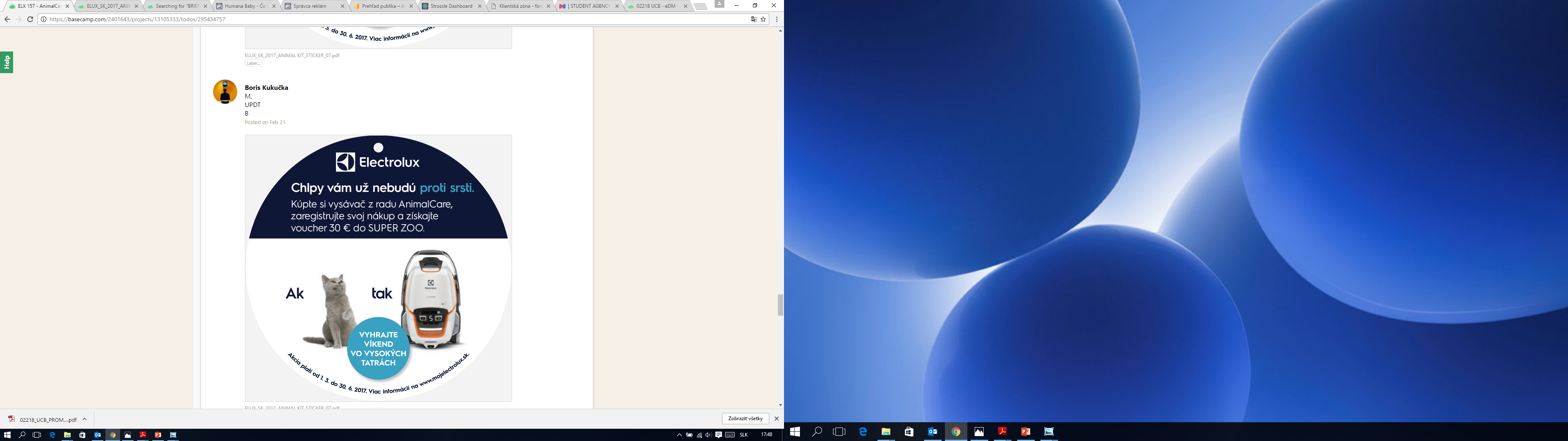 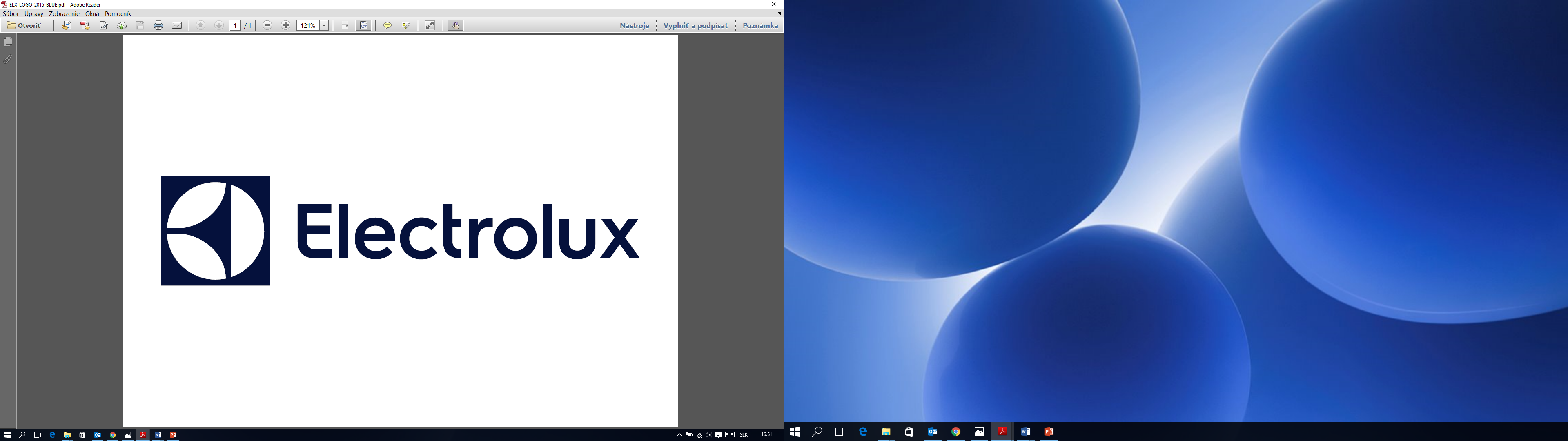